Fiery FS300 Pro What’s New?
Presenter’s name
Title
[Speaker Notes: This presentation will give you a closer look into what’s new in this new platform and offers the marketing positioning and overall message for the launch of Fiery FS300 Pro.]
What is the Fiery FS300 Pro platform?
“A platform for the next decade”
It’s all about the users		
Innovation in almost every single touch point the user has with Fiery®
New features in the key areas users care about: color, productivity, usability, and integration
Driving Fiery Driven™ presses 
Cutsheet, high-speed continuous feed, B1 folding carton, and corrugated
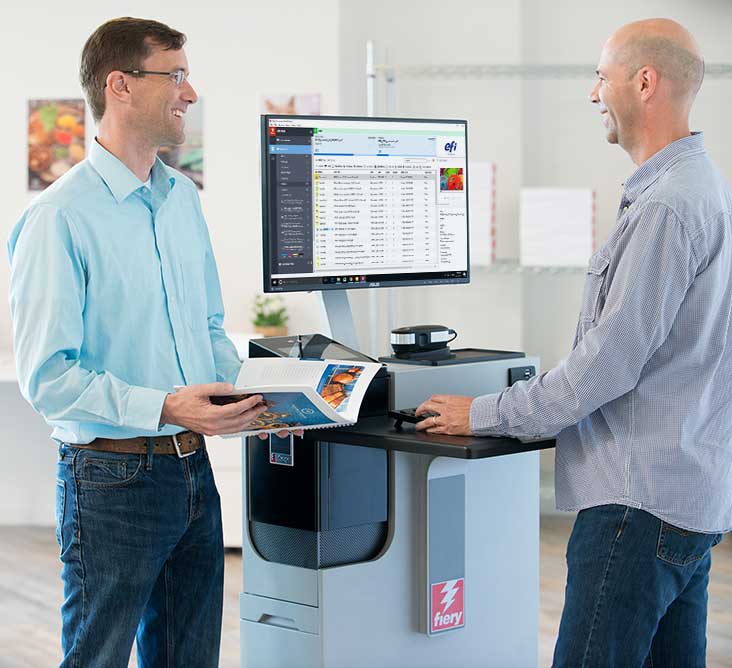 2
[Speaker Notes: Let’s first answer “What is the Fiery FS300 Pro”? And what does FS300 Pro mean for users?

First of all, Fiery FS300 Pro is not just system software, it is a platform. It’s a platform that converges all aspects of a digital front end, or DFE, solution. Fiery DFEs include hardware, software, workflow solutions, and more.

FS300 Pro platform defines and sets the direction for Fiery servers in the next decade by:

Focusing on users with a redesign and innovation in almost every single touch point the user has with Fiery. This includes everything from exterior design that incorporates a Fiery QuickTouch display to interact with the Fiery server, to the furniture stand, and all aspects of user interface in Command WorkStation.

And, of course, FS300 Pro adds new features in the key areas users care about: color, productivity, usability, and integration.

In addition to that, FS300 Pro drives multiple print technologies, not only cutsheet toner presses. With ever-increasing demands for faster thoughput in production printing, Fiery is now driving very high-speed presses such as the Xerox Trivor 2400, Landa’s Nanographic presses, our own Nozomi for corrugated, and many other engines.]
New platform innovation
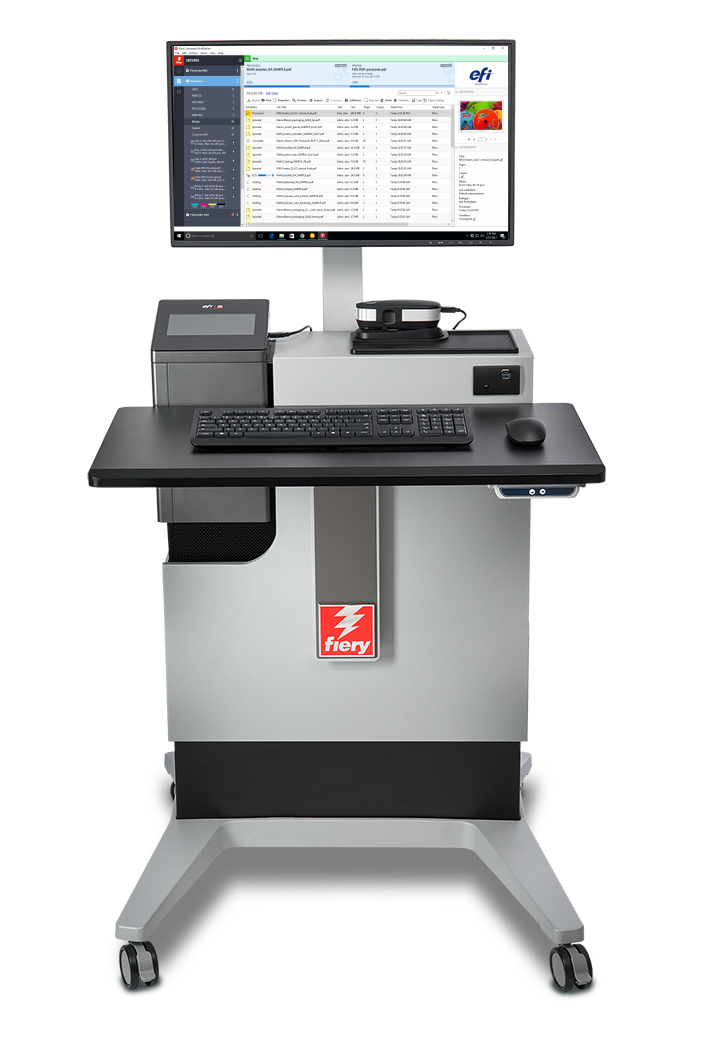 Fiery FS300 Pro system software
Fiery Command WorkStation®
Fiery makeready workflow
Fiery NX and XB platforms
3
[Speaker Notes: As you can see in this slide, all the latest innovations ship with this new Fiery DFE platform.

A new user interface, with Command WorkStation 6
A new industrial design and hardware specs for Fiery NX and Fiery XB servers
A new codebase with FS300 Pro system software 
And major enhancements to Fiery makeready solutions]
Fiery FS300 Pro new features
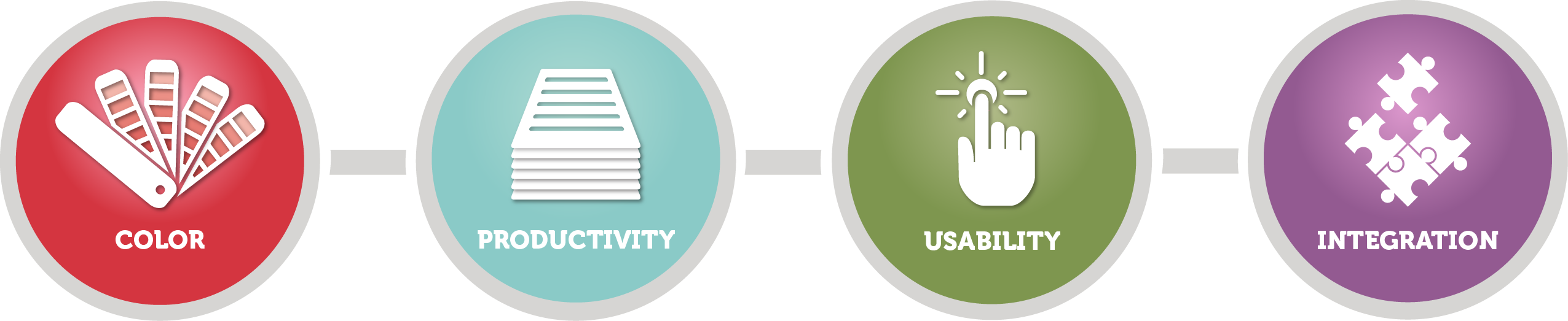 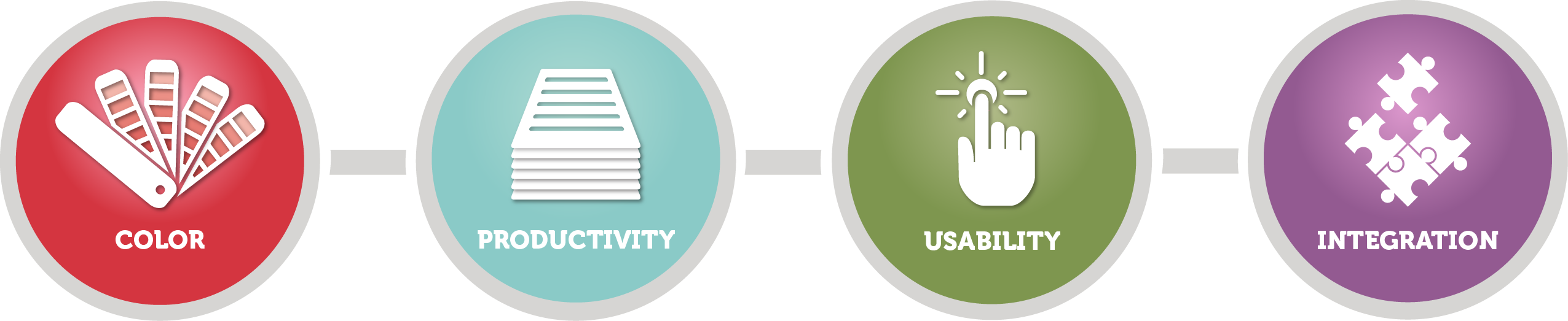 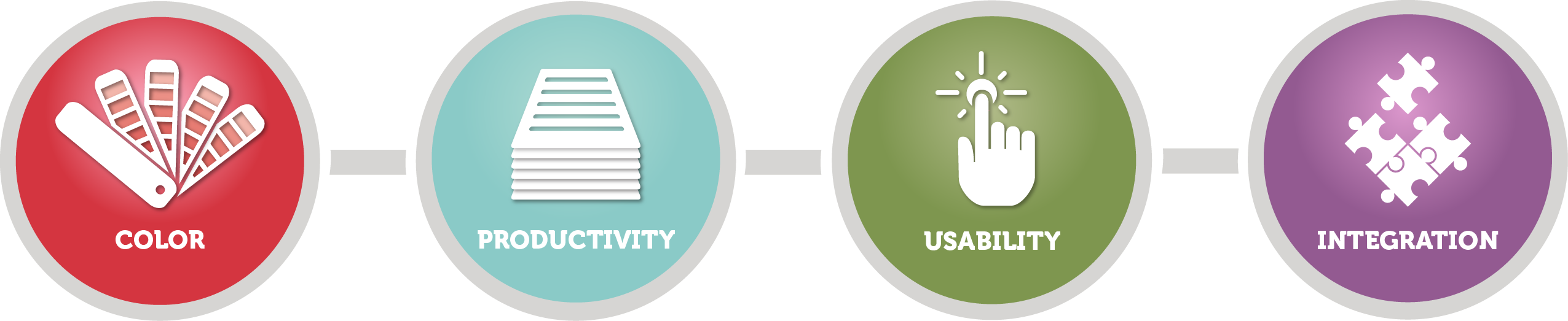 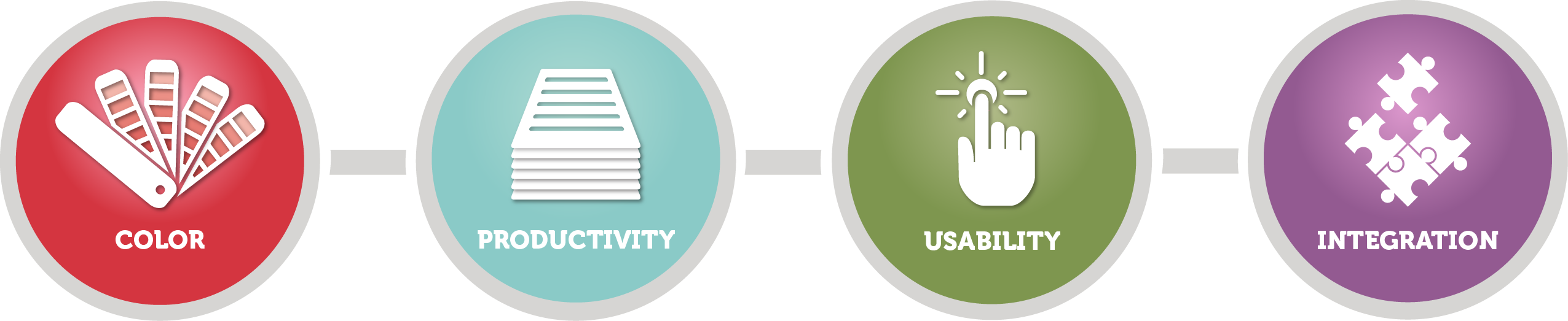 7 color support
Spot color group priority 
Grayscale input profile
Grayscale composite overprint
Fiery ImageViewer
Object inspector
Total area coverage
Windows 10 
Security enhancements
Automatic system backups
Fiery updates from Command WorkStation
802.1x EAP-TLS
Automatic proxy configuration
Integration enhancements
New hardware
APPE 4*
HyperRIP enhancements
Fast reprint
Fiery Impose:
Gangup automation enhancements
Auto page rotation
Presets for marks
Fiery Command WorkStation 6
Previews for all jobs
Automatically remove rasters
Fiery NX design
Fiery QuickTouch
Fiery NX Station
Fiery JobMaster:
Image stamping
Import scanned pages
Page offset
Other makeready enhancements
*   APPE is updated with enhancements and service releases on an ongoing basis.
4
[Speaker Notes: Another way to see what’s new in FS300 Pro across print technologies, is to look at areas users care about the most.
As you can see, all areas are represented with new features to reinforce Fiery leadership in the print industry.

Let’s examine these new features in the following slides.]
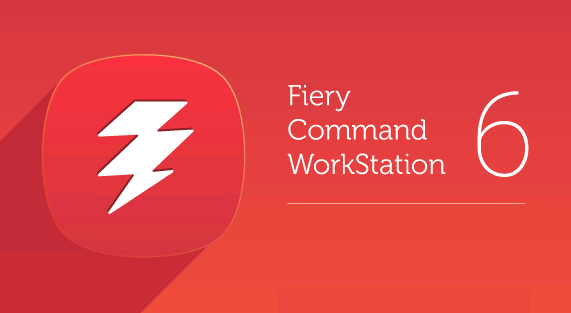 Fiery Command WorkStation 6
The most intuitive print job management interface for Fiery servers
5
[Speaker Notes: Let’s start first with Command WorkStation 6 — the new user interface for print job management for Fiery DFEs.]
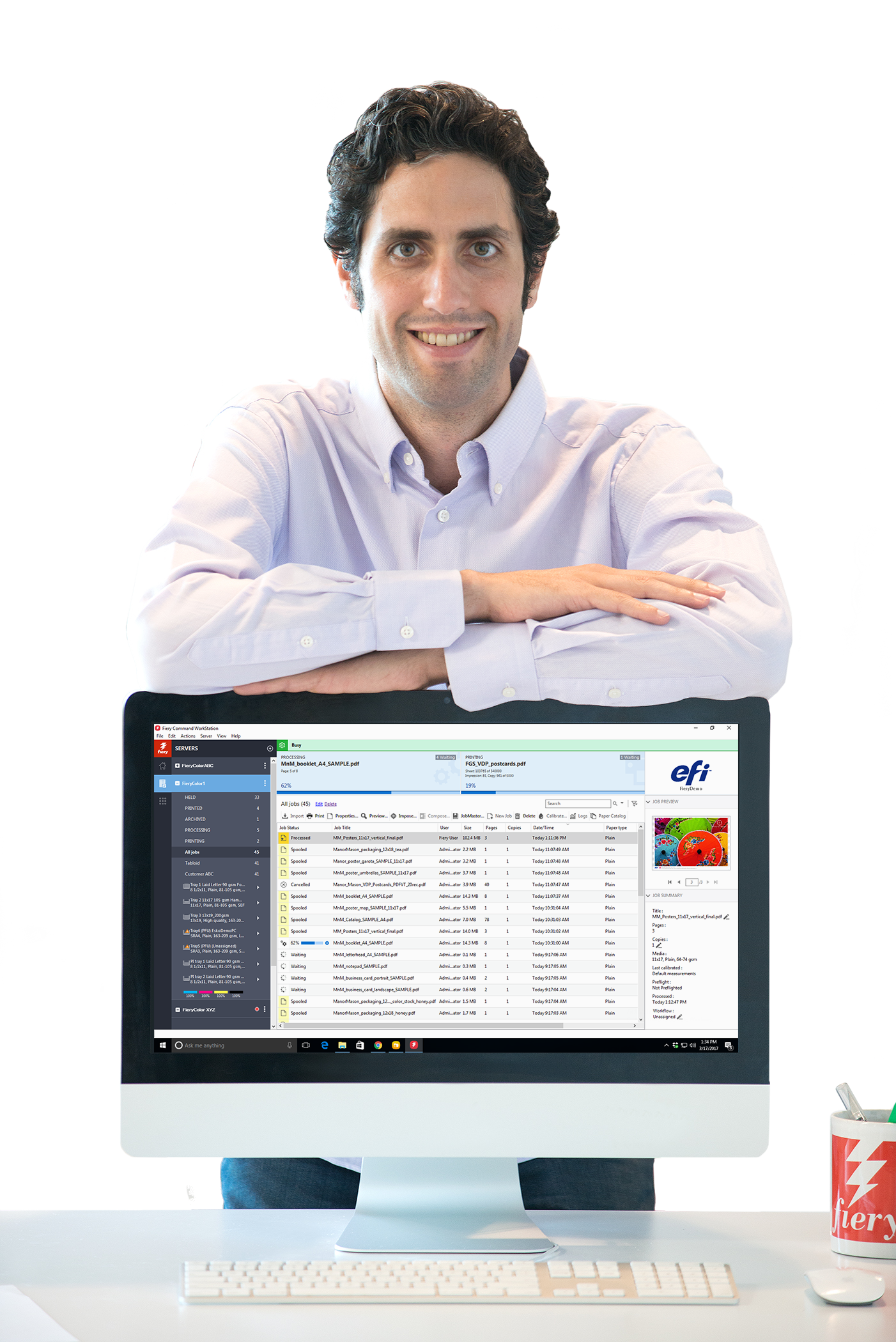 Fiery Command WorkStation 6
Manage print jobs faster,boost print production 
More intuitive and easy to use
More efficient and productive
New tools for managers
Smooth and quick upgrade process
Future ready
Access to full presentation
6
[Speaker Notes: Version 6 offers better usability and higher efficiency. And all you have to do to get these benefits is to download it for free from efi.com/cws. 

In addition to operator benefits, there are also new tools for production managers. 

Version 6 works with Fiery servers running Fiery System 10 and above, and also provides future connectivity to Fiery servers driving wide- and superwide-format printers.]
New features in version 6
Easy transition from version 5
Smooth and quick upgrade process
Welcome tour
More intuitive and easy to use
Modern and clean user interface
More efficient and productive
Job preview for all jobs*
Automatically remove rasters*
Fast reprint*
Job search functions 
Simple search
Advanced search
Custom views and filters
Color settings in Job Properties
Set defaults
Color management defaults
Inline editing
New tools for production managers
Home view
Server status
Quick production metrics
Fiery updates
Set defaults
*New features for FS300 Pro servers only
7
[Speaker Notes: The list of new features has some that were specifically designed to work with FS300 Pro servers or later.
Job preview for all jobs works only on external Fiery servers running Fiery FS300 Pro 
Automatically remove rasters and fast reprint is supported by both, external and embedded servers running Fiery FS300 Pro/FS300.]
New features in makeready solutions
*New feature for FS300 Pro servers only
Access to full presentation
8
[Speaker Notes: In the list of makeready new features, there is also one feature that is specific to FS300/FS300 Pro servers (embedded or external) — the ability to save Impose templates containing Japanese crop marks. This allows users to automate job layout preparation using this type of crop mark.]
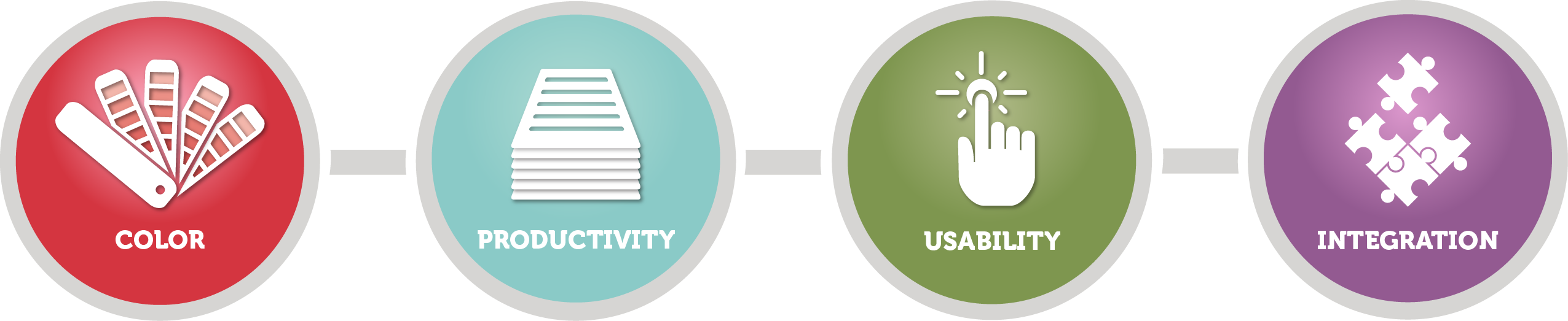 Job preview for all jobs
Identify jobs faster 
No performance impact
First page preview only
Supported file formats:
PS, PDF, PDF/VT, TIF, EPS
Available for external Fiery servers only
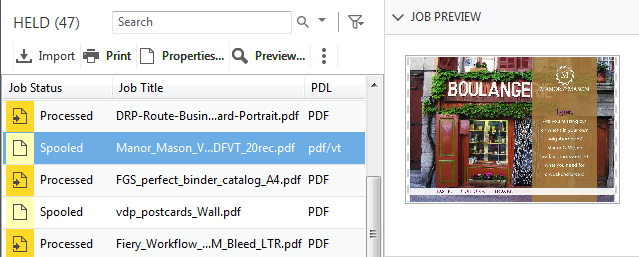 9
[Speaker Notes: Users with external Fiery servers running FS300 Pro and Windows 10 can now preview all jobs. This helps operators identify and find jobs faster.

Previewing jobs doesn’t impact the Fiery server performance, so the feature is always on. The preview lets operators see the first page of the job.

While the feature doesn’t work with PPML files, it does work with PostScript, PDF, PDF/VT, TIF, and EPS files.]
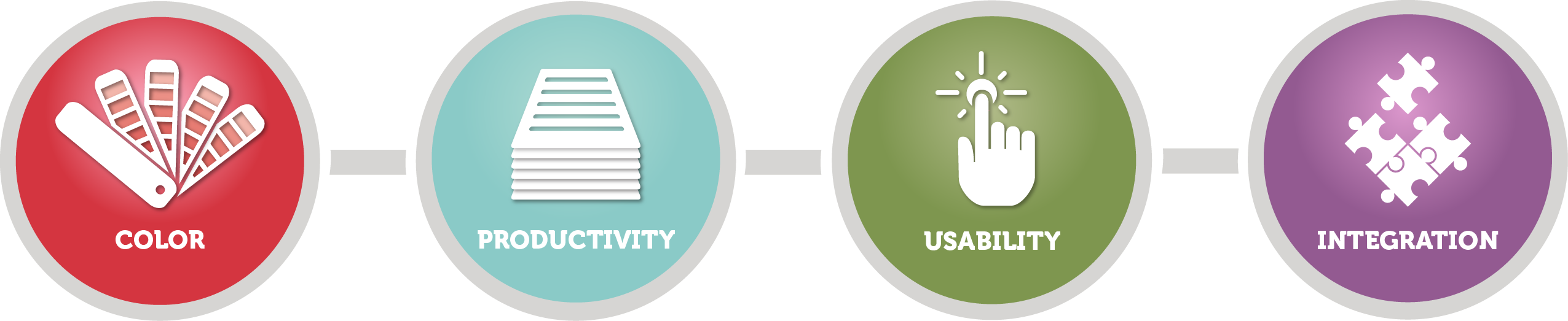 Automatically remove rasters
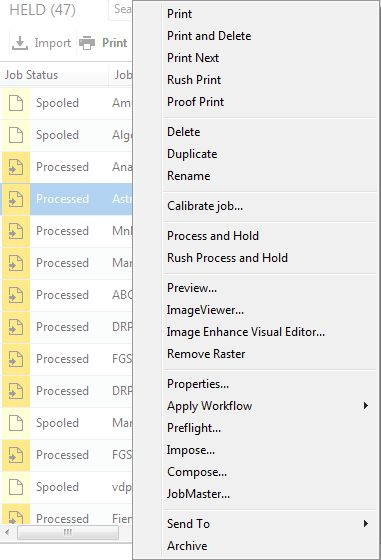 One-click access to makeready settings
Processed jobs have the same job actions as spooled jobs
10
[Speaker Notes: The next feature is called “automatically remove rasters.” 

With this feature, users who want to resume the job layout and makeready settings after processing a job, will no longer need to select “Remove Raster” before accessing Impose, Compose, or JobMaster. The Fiery server will “Remove Raster” automatically if any of those makeready options are selected from the Actions menu. 

This shortens access to makeready settings from three clicks to one, and offers a more intuitive experience since users will see job actions for processed jobs that are consistent with those for spooled jobs.]
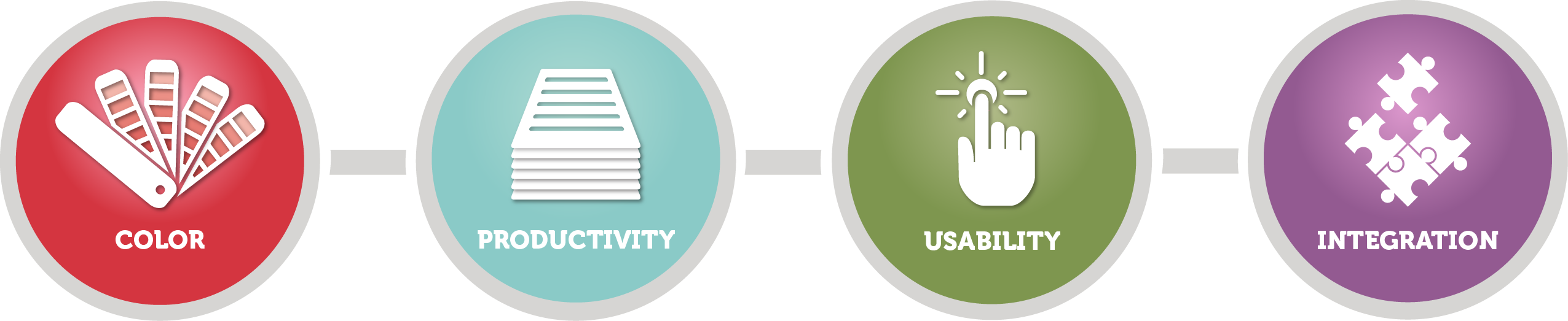 Fast reprint
Reprint jobs without re-RIPing
Use the new option in Configure to save raster files with jobs in the PRINTED queue
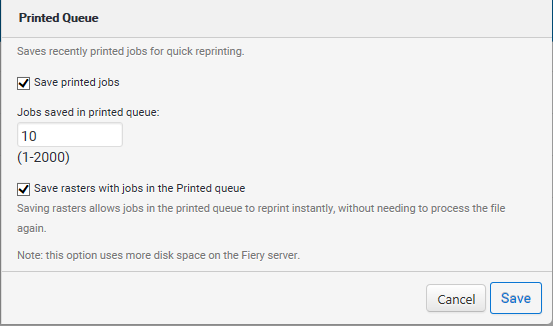 Enable “Save rasters with jobs in Printed queue” in Configure
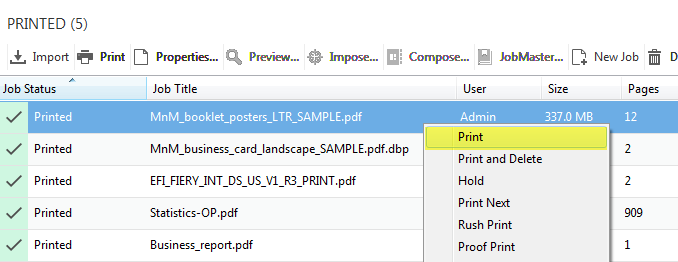 11
[Speaker Notes: Fast Reprint can save a lot of time.

Using this feature, administrators can keep the raster files for jobs in the PRINTED queue. When the print service provider needs to reprint those jobs, the files start printing the instant jobs are sent to print, without re-RIPping.

This feature is on by default and can be disabled from the Configure menu, as the screenshot on the right shows.

This is a great feature when users need to print one copy of a job as a proof, and then print it again for production. All they have to do is just change the copy count.]
Fiery NX and XB platforms
12
New Fiery NX Premium and NX Pro
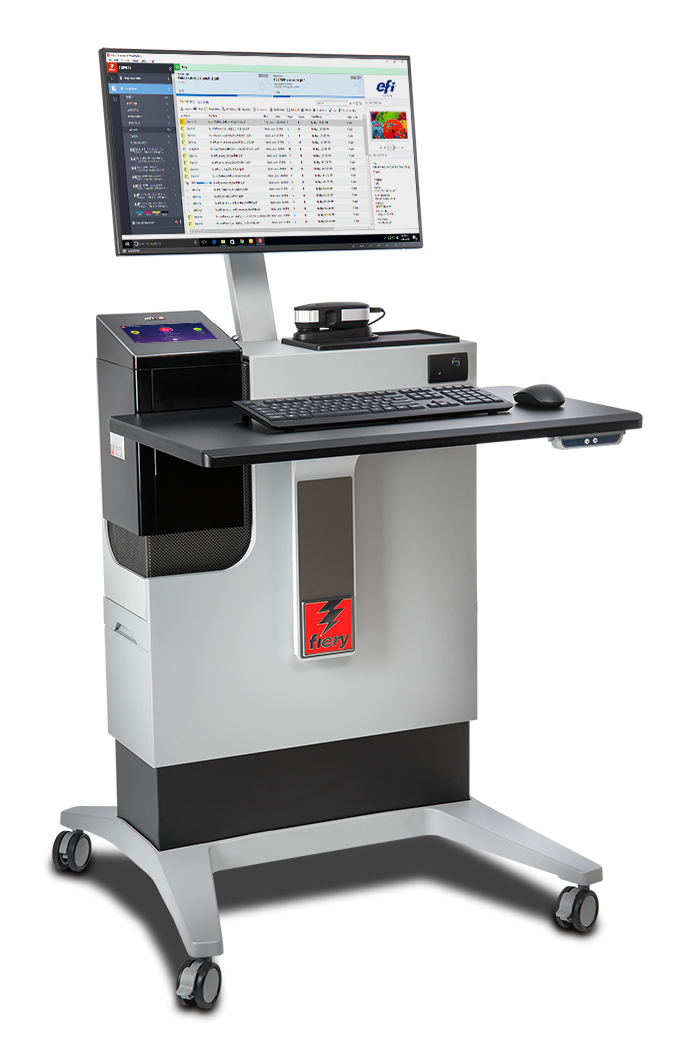 New NX server industrial design
New touchscreen display panel with Fiery QuickTouch software
Efficient operation with new NX Station
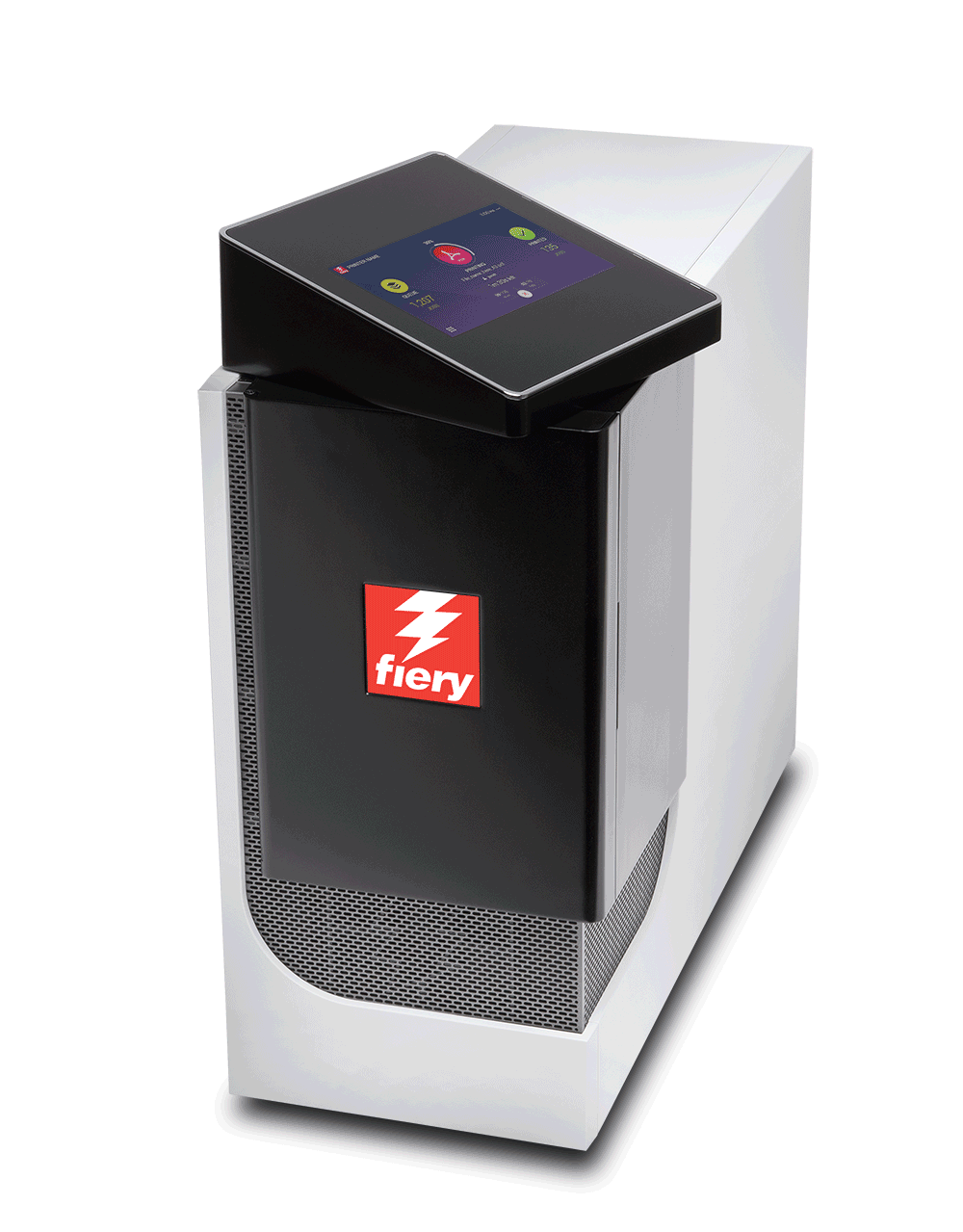 Access to Fiery Production Solutions webpage
Rotating touchscreen panel
13
[Speaker Notes: FS300 Pro servers feature the cutting-edge and innovative Fiery NX industrial design that was precisely crafted with the Fiery operator in mind. 

The Fiery NX Premium is the high-end Fiery DFE  that replaces the Fiery QX100 servers. The Fiery NX Pro is the server that replaces the Fiery Pro 80 hardware platforms.

The new server design includes the Fiery QuickTouch interface that helps users speed up job and device management. The touchscreen display rotates and provides intuitive system installation, backup, and diagnosis; plus easy access to and faster views of job status information. It also includes 3 USB ports, conveniently located on the side of the display 

Either the Fiery NX server (Premium or Pro) can be placed inside the new Fiery NX Station to provide a centralized work station that adapts to different print production environments. The work stations come in two versions: The NX Station GL is the basic configuration, and the NX Station LS adds an adjustable-height workspace, a larger monitor, a  proximity sensor that wakes up the Fiery server as soon as it identifies someone approaching, and tidy power cable storage.]
Fiery XB
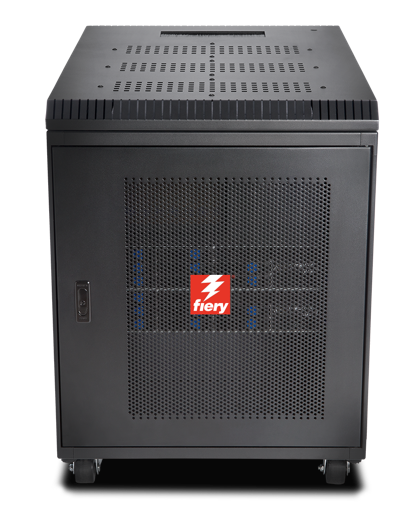 Designed for a wide range of markets
PackagingFolding carton, corrugated, and flexible packaging
Commercial print
Transaction/IPDS, direct mail
High-performance, bladed architecture
Up to 1.8m x 3m sheet, or 1m-wide web
Up to 15000 SPH (B1, 1200x1200 dpi)
Up to 200 mpm roll-fed (1m 1200x1200 dpi)
14
[Speaker Notes: The Fiery XB hardware platform is designed for a wide variety of high-production markets such as packaging, commercial print, and transactional.

Its high-performance, bladed architecture fulfills demands for high throughput and a wide range of paper widths.]
Fiery FS300 Pro system software
Print businesses stay competitive with unmatched productivity, color quality, and integration
15
[Speaker Notes: This section covers the new features in the Fiery system software — Fiery FS300 Pro]
FS300 Pro areas of focus
Output quality control
Performance
Security
Serviceability
Integration
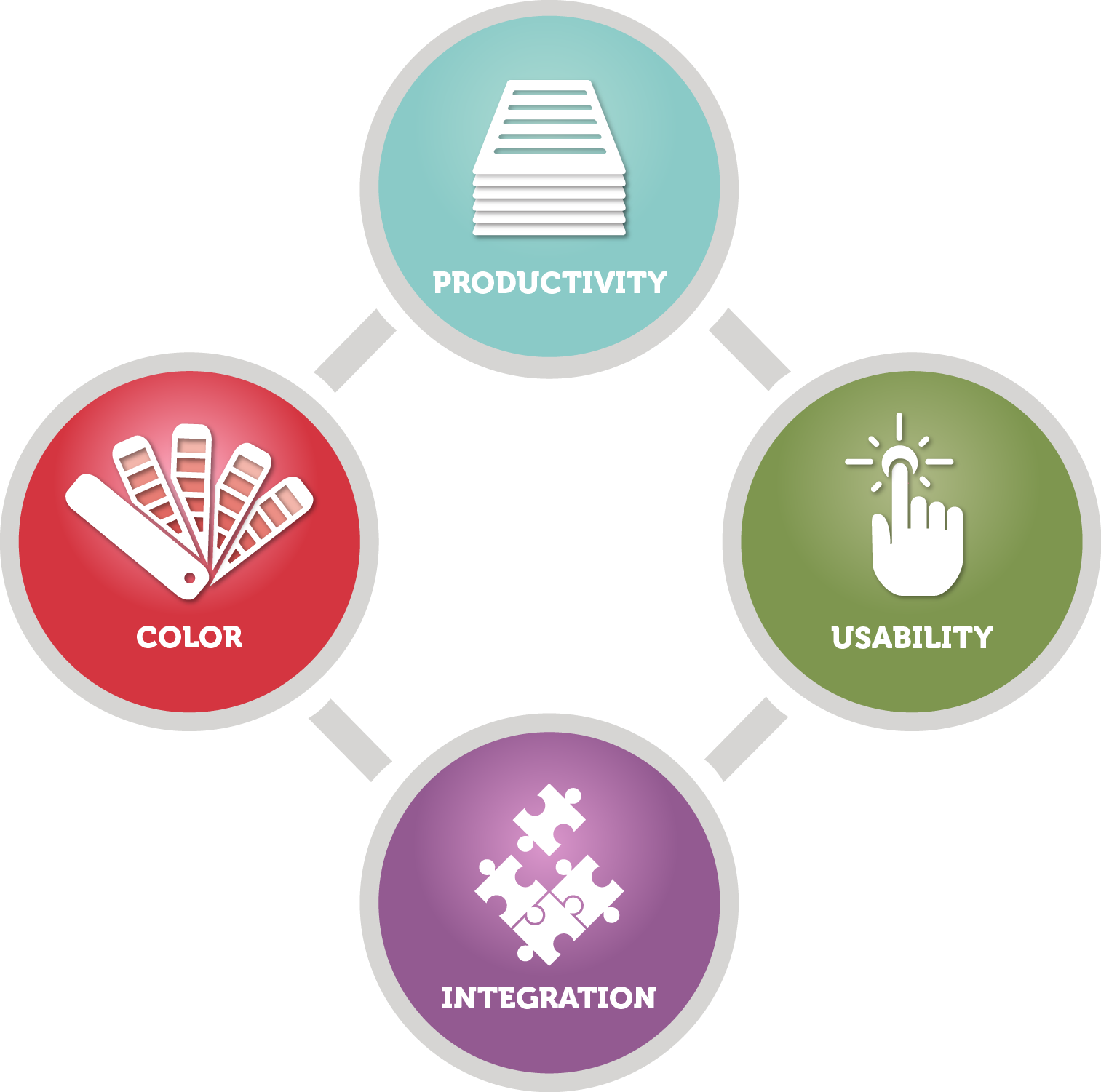 16
[Speaker Notes: The new features target the areas users care most about:
Output quality control
Performance
Security
Serviceability
Integration]
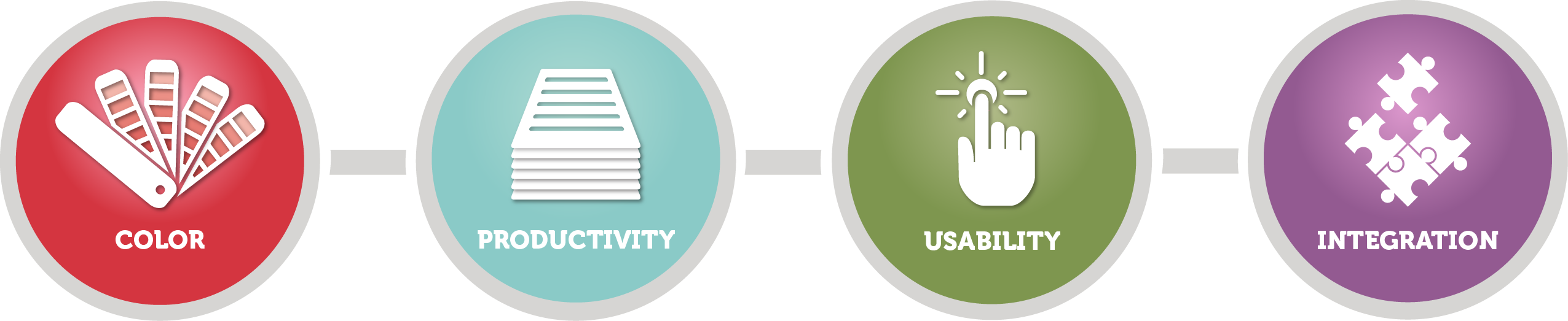 Output quality control
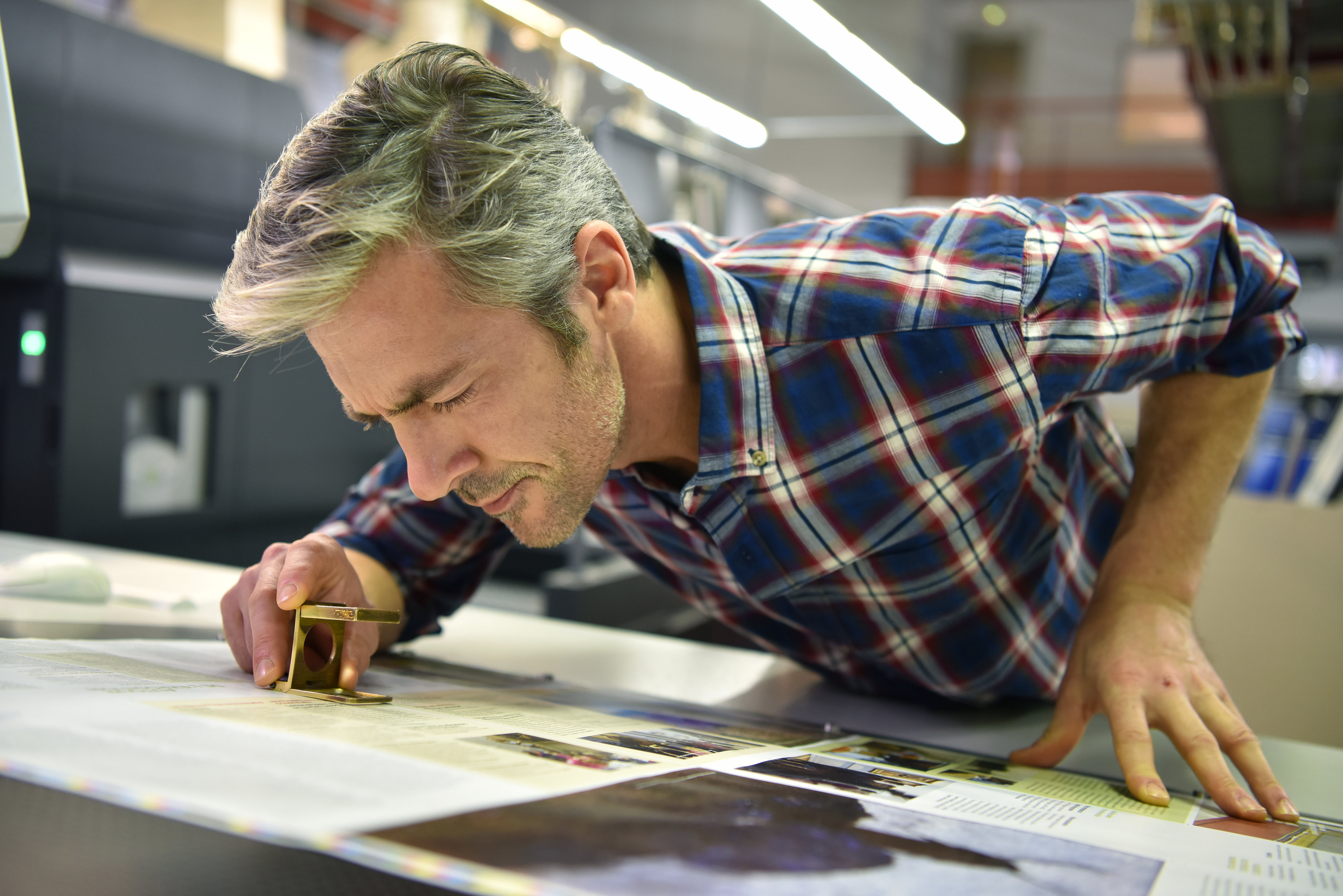 Fiery Spot-On™
Spot color group priority
Fiery ImageViewer
Object Inspector
Total Area Coverage
17
[Speaker Notes: There are several new features that offer new tools to enhance output quality control, and are great additions for professional prepress environments: 
The Fiery Spot-On feature adds spot color group priority 
Fiery ImageViewer, part of Fiery Graphic Arts, Premium Edition and Fiery Productivity Package, adds object inspector and total area coverage features]
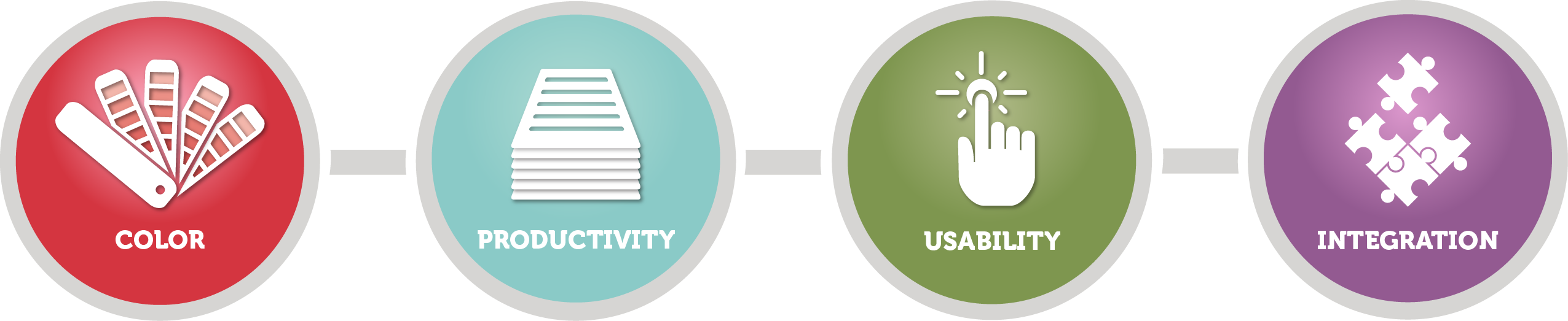 Spot color group priority
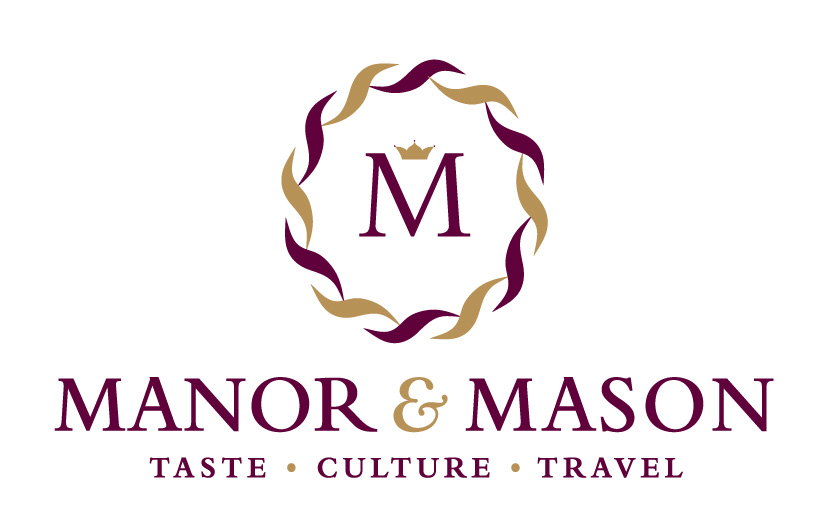 Satisfy custom color preferences with ease
Define color library order by job
Saves time reordering color groups in Device Center
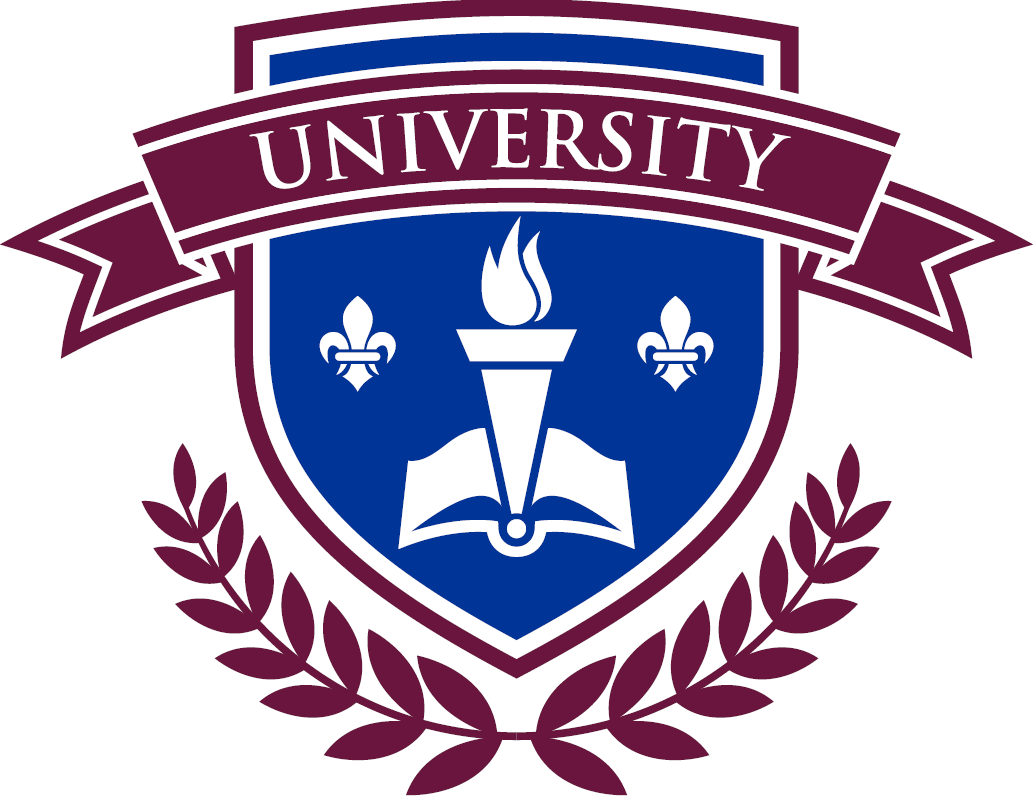 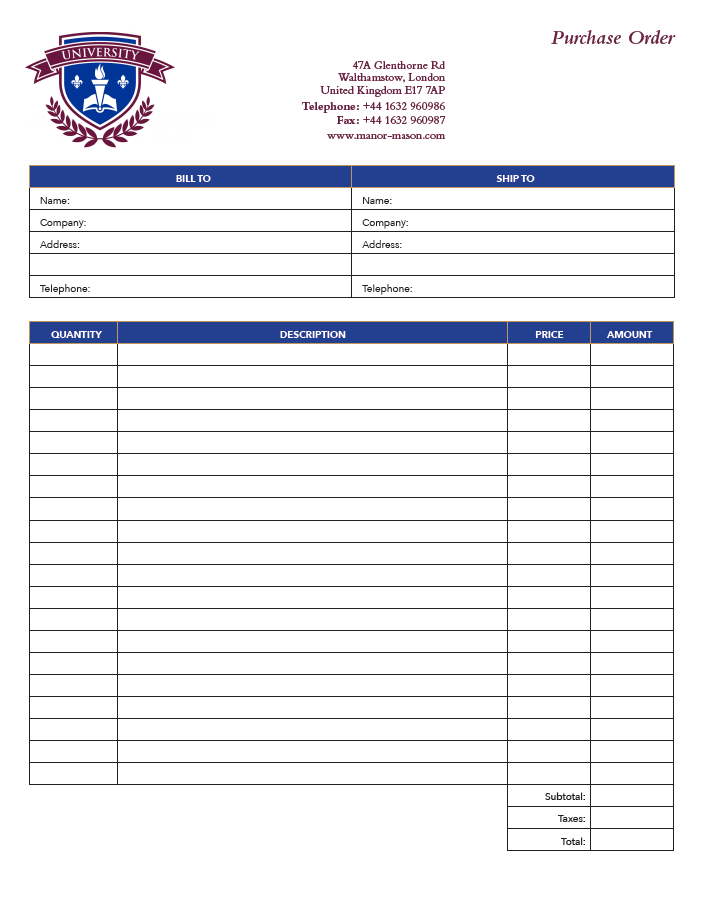 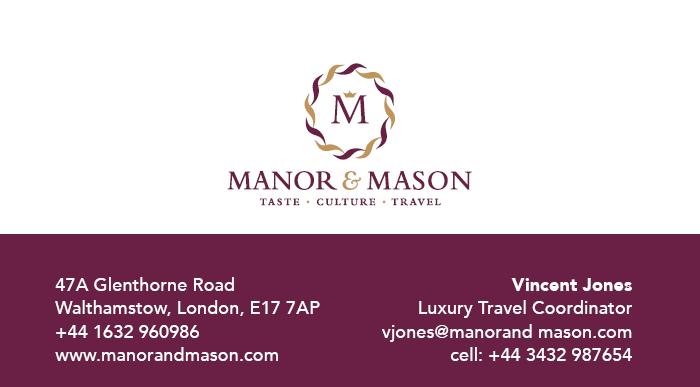 Requires Fiery Spot-On
18
[Speaker Notes: Spot color group priority is a feature that enables users to easily ensure that custom spot color representation is honored to satisfy print buyer’s expectations.

This is a very useful feature for print environments where Fiery users edit the appearance of specific spot colors to match the expectations of print buyers. These spot color edits are saved as new groups of colors using the Spot-On interface in Device Center.

But sometimes different print buyers want different edits to the same spot colors, or one buyer may request an adjustment — but other print buyers like the default color mapping of the spot color. 

The spot color group priority feature allows the Fiery user to set which of the color libraries in Spot-On takes priority for a given job from the Color tab in Job Properties or Fiery driver. This means that if the requested spot color adjustment for one customer is created in a custom spot color library, the library can be given priority when printing that customer's jobs without forcing the spot color edit for all future print jobs.

This feature can save a lot of time for users who no longer need to constantly check on the order of the color libraries or groups in Spot-On.]
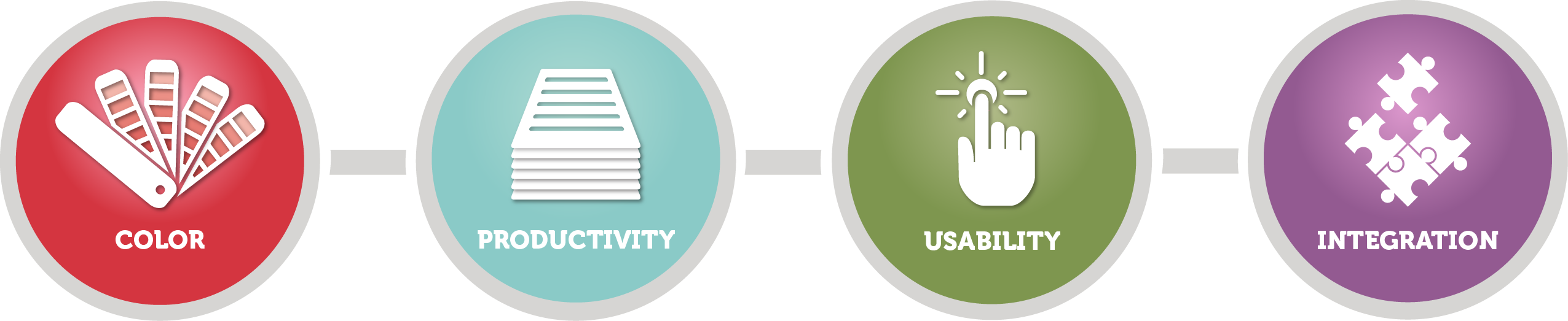 Object Inspector
Shows object type for raster pixels
Text, graphic, image, smooth shade and edge
Helps identify problems with object-based settings:
Print gray using black only
Edge enhancement effects 
For example, Dynamic HD Text and Graphics
Object-based raster
Reduces troubleshooting time
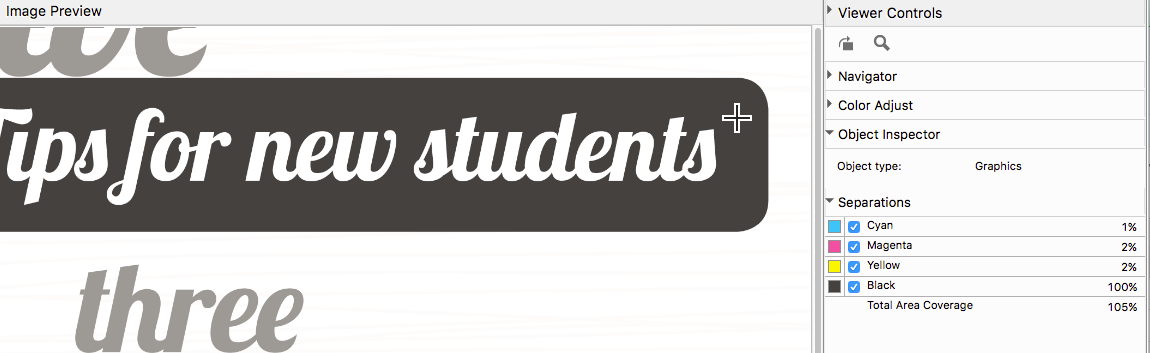 Requires Fiery Graphic Arts Package, Premium Edition or Fiery Productivity Package
19
[Speaker Notes: Object Inspector, part of Fiery ImageViewer 3.0, helps identify imaging problems related to specific object types. The tool identifies what type of page object was in the original page description file before it was RIPped. It can identify object types including image, graphic, smooth shade, text, and edge.

The feature allows the user to troubleshoot image quality issues related to page object type more efficiently. Some examples include the ability to:

Identify a page object that may fail to use black only because gray settings in Job Properties are not set to use black only for that object type.

Identify cases where a color mismatch within a page is related to how each object type is processed, such as halftone screen. These color mismatches are hard to identify since the color looks identical in the raster, but they print with a mismatch when they are screened on the print engine.

Determine where pixels are being tagged for edge enhancement by features such as Fiery Dynamic HD Text and Graphics or engine-specific edge-enhancement technologies.]
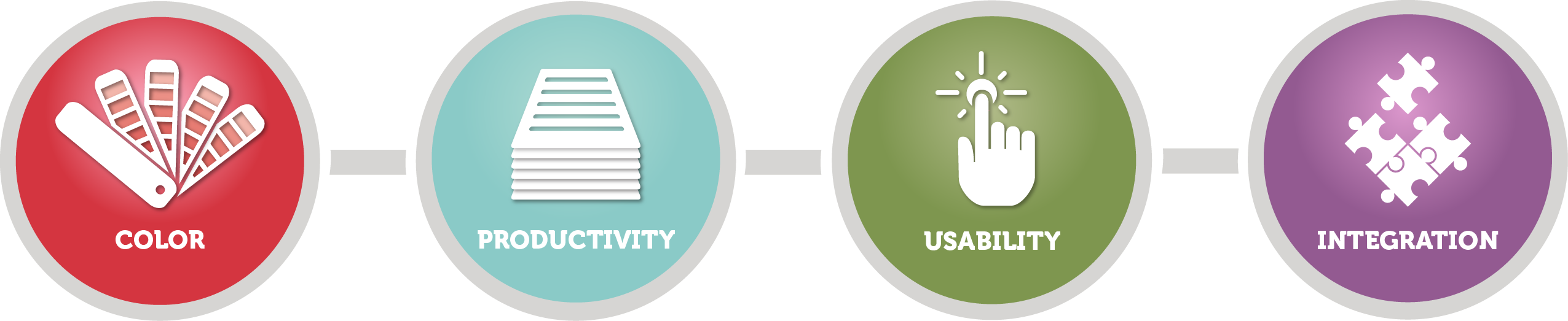 Total Area Coverage
Shows sum of separation values
Helps identify areas where total area coverage limit is reached
Can be used to troubleshoot imaging issues such as lack of shadow detail
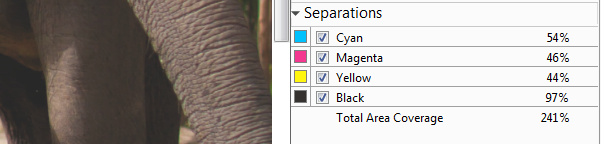 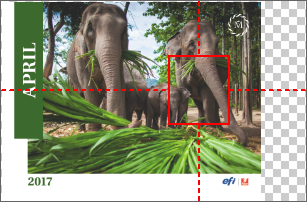 Requires Fiery Graphic Arts Package, Premium Edition or Fiery Productivity Package
20
[Speaker Notes: Total Area Coverage, also part of Fiery ImageViewer 3.0, reports the sum of color separation values for a pixel. This can help users troubleshoot image quality issues related to toner or ink coverage, and determine whether the toner or ink limit has been reached.]
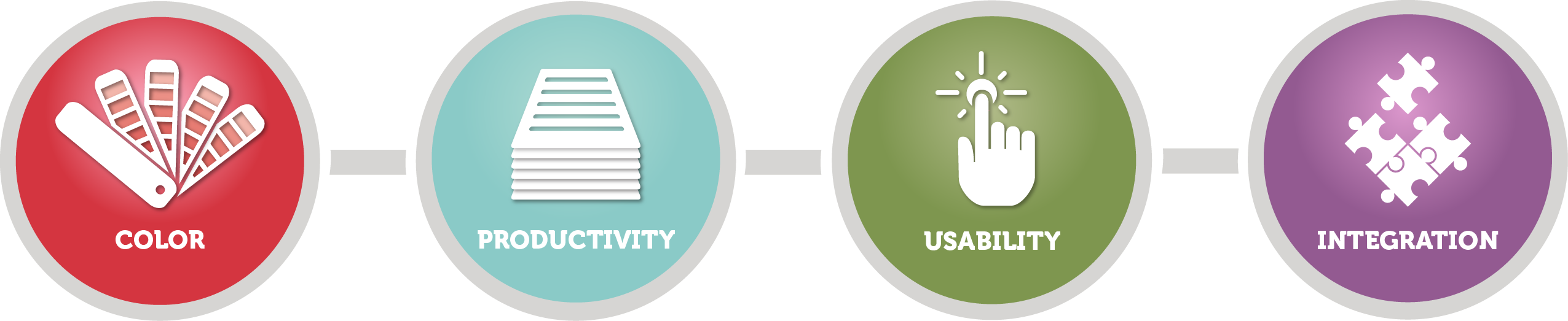 Grayscale input profile
Match expected print appearance for grayscale images, vector or graphic objects
Specify color rendering controls the same way as with RGB and CMYK
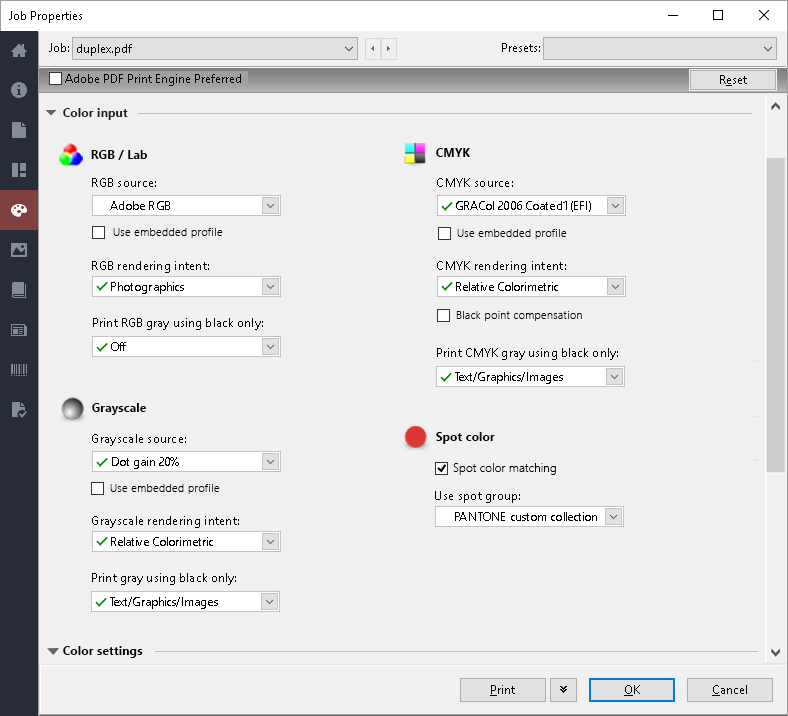 Grayscale settings in Color tab in Job Properties and driver
21
[Speaker Notes: Previous Fiery servers render grayscale objects using the CMYK source profile, which can result in an unexpected and often incorrect appearance.

This feature provides users with specific control over the color management of grayscale page objects by adding grayscale settings in the Color tab in Job Properties and the driver.

When grayscale page objects are created in a design application such as Adobe Photoshop, a grayscale ICC profile is used to define their intended appearance. This feature lets the user set the same profile to be used on the Fiery server so that the expected appearance can be maintained when printing.]
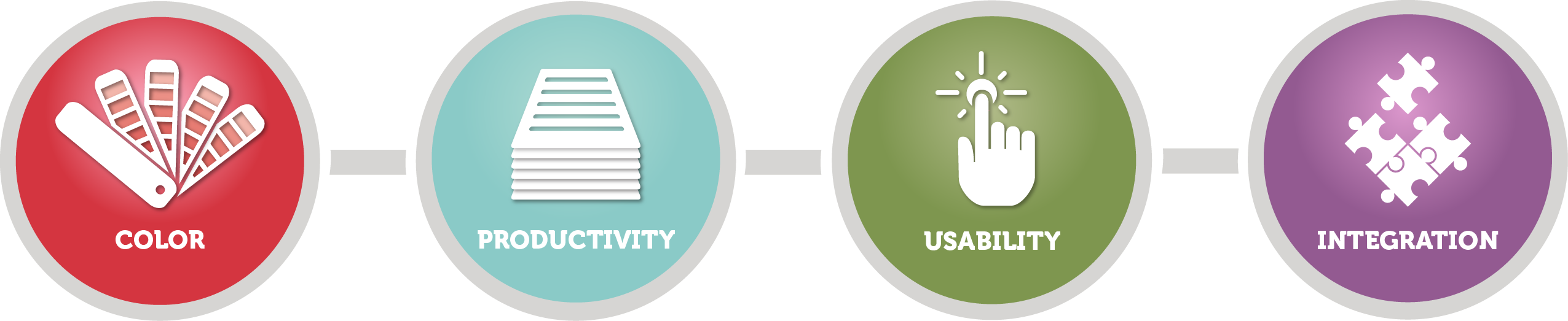 Grayscale composite overprint
Black and white servers can honor transparencies and overprints in grayscale elements
Print jobs the way the designer expected them to appear without unwanted knock-outs
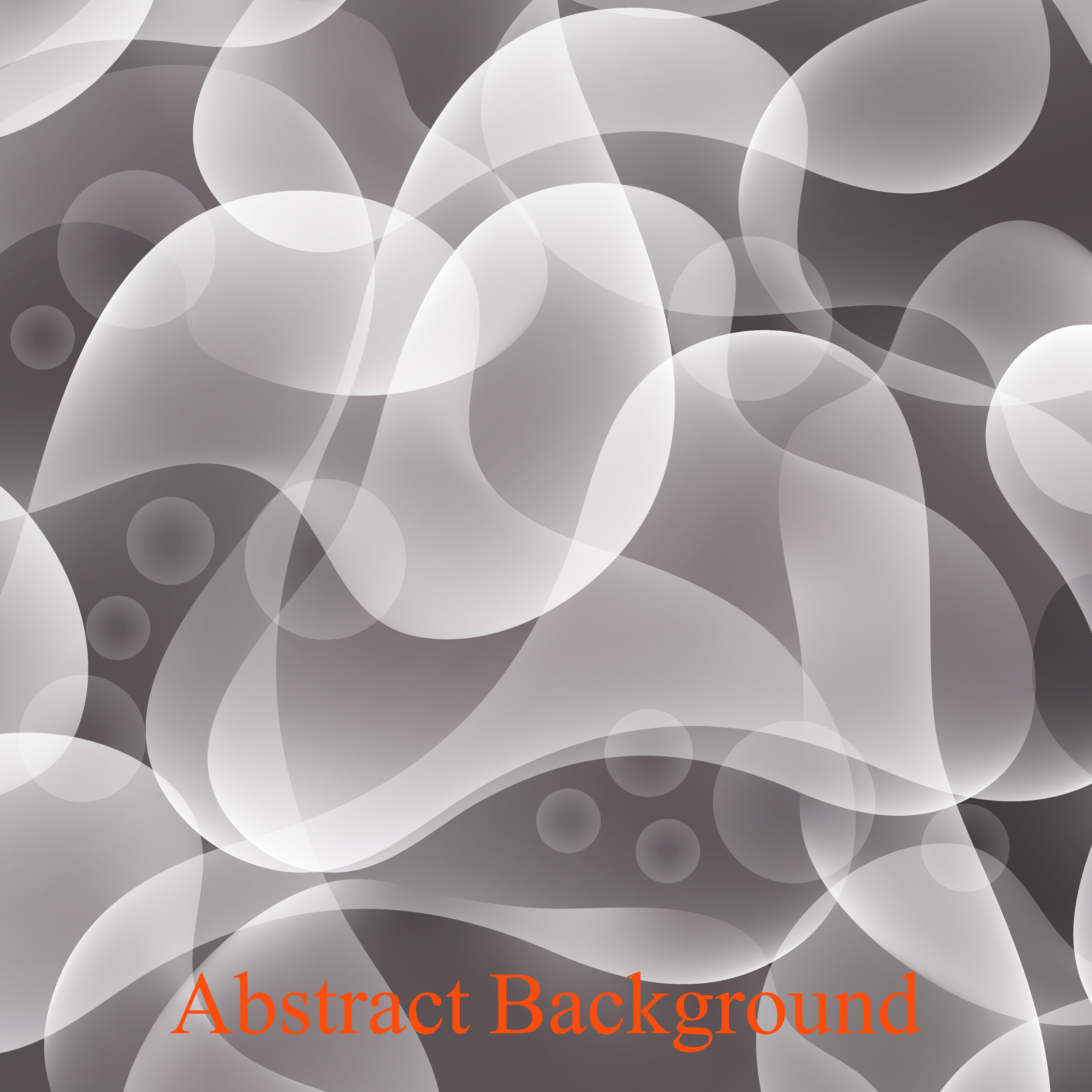 22
[Speaker Notes: Graphic designs are commonly created using objects that overlap each other, and the design requires that an object on top of another page object shows through (or overprints) what is behind it so that colors or patterns in the foreground object are blended with colors or patterns of the background object it overlaps. To get these overprints to print properly, a DFE must be configured to process the overprints and reflect those effects in the printout. Fiery FS300 Pro servers now honor the overprint settings on both on black-and-white servers and on color servers set to grayscale mode. This feature was added with the FS200 Pro in Fiery color servers.

The grayscale composite overprint setting can be found in the Image tab of Job Properties and the driver for black-and-white servers.]
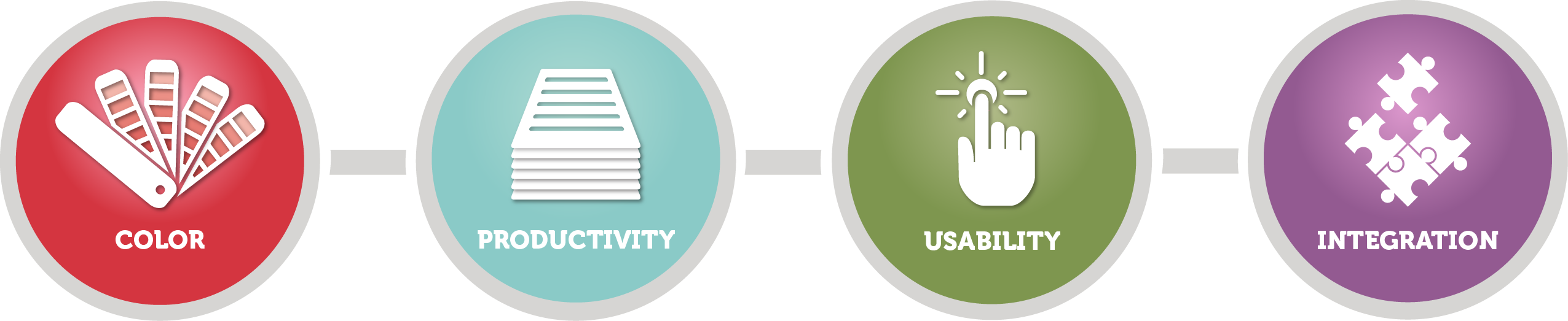 Performance enhancements
HyperRIP optimizations
Fast reprint
Next-generation hardware
NX  Pro and Premium servers
XB servers
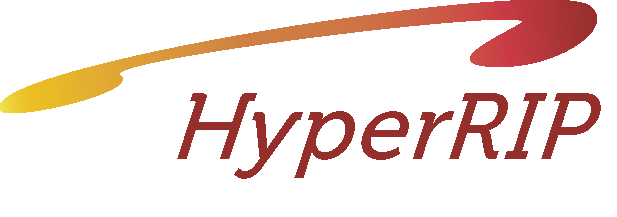 See HyperRIP video
Process jobs 55% faster
23
[Speaker Notes: Fiery FS300 Pro servers process jobs faster with innovative technology:
Fiery NX Premium servers include Fiery HyperRIP, which can process more file formats in this mode
All Fiery FS300 Pro servers include fast reprint from Command WorkStation 6: This features enables jobs in the PRINTED queue to start printing the instant they are sent to print again
Fiery FS300 Pro servers ship with new hardware platforms which deliver faster processing performance]
File formats supported in single-job mode
FS200 Pro table
FS300 Pro table
NO
24
[Speaker Notes: This slide shows the file formats not supported by HyperRIP before FS300 Pro in single-job mode.]
File formats supported in single-job mode
FS300 Pro table
25
[Speaker Notes: As you can see, FS300 Pro supports many more formats in single-job mode.]
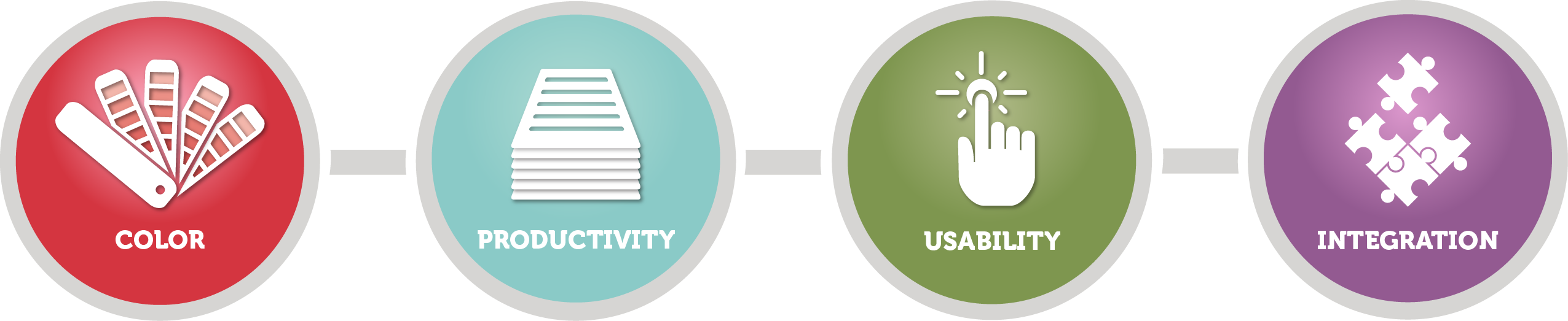 Security enhancements
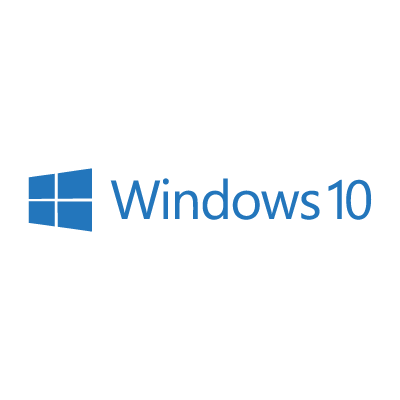 Windows 10 IoT Enterprise
Malicious application protection with Windows Defender SmartScreen
Man-in-the-middle protection with SMB hardening and enterprise certificate pinning
Malware and antivirus protection with Windows Defender and Windows Data Execution Prevention
26
[Speaker Notes: Fiery external servers ship with the Microsoft Windows 10 IoT Enterprise 2016 LTSB edition (Windows 10) operating system, which contains the latest security protections. These key features address security protections. See the Fiery FS300 Pro Security white paper for more information.

Enable Windows Defender SmartScreen feature to prevent malicious applications from being downloaded. This additional security feature may affect Fiery server performance and is not turned on by default.
Windows 10 comes with SMB hardening for SYSVOL and NETLOGON shares, which helps mitigate man-in-the-middle attacks for Fiery servers joined to a domain.
Windows Defender Antivirus helps keep devices free of viruses and other malware. Fiery server is configured with the feature turned on to scan c:\, but not e:\ to minimize performance impact. Administrators can configure Windows Defender to scan e:\ if desired.
Windows Data Execution Prevention (DEP) can be enabled for Windows programs and services to help prevent malware from using the memory manipulation technique.
Windows 10 has better memory protections for heap and kernel pools to help prevent exploitation of memory.
Enterprise certificate pinning helps prevent man-in-the-middle attacks. This is an enterprise feature. A Fiery server has to join a domain to enable the feature.]
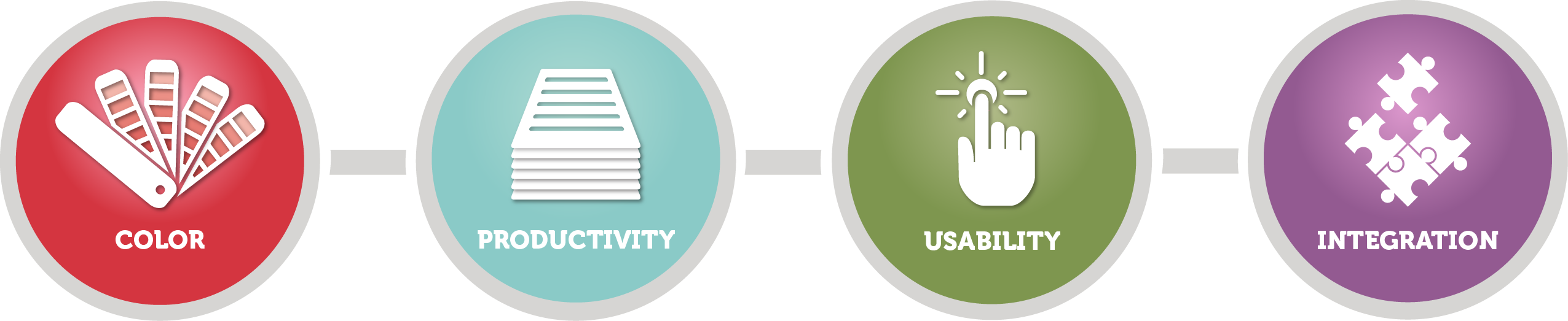 Serviceability improvements
Minimize production interruptions  
Fiery updates
Easily keep Fiery servers up to date
Automatic system backups
Fast recovery after a restore
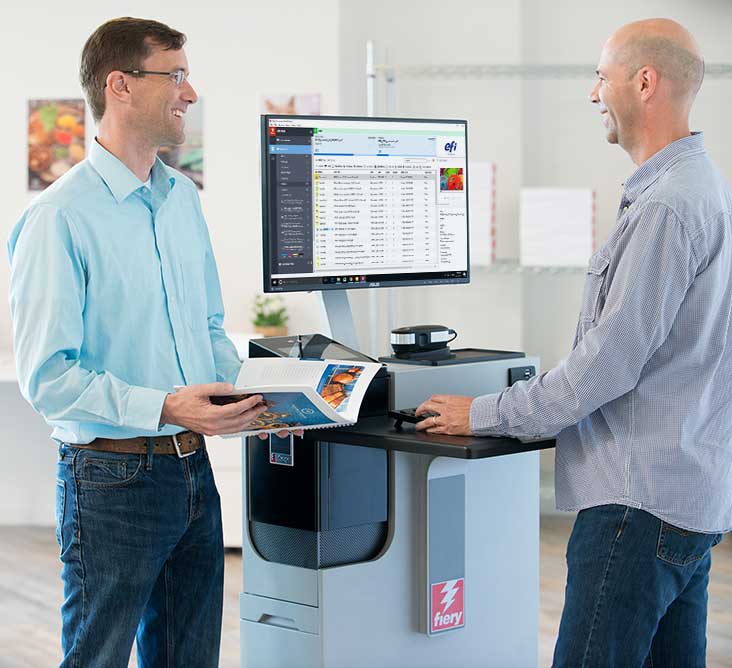 27
[Speaker Notes: Serviceability improvements in Fiery FS300 Pro offer administrators, analysts, and technicians better ways to ensure that Fiery servers are always up to date, minimize downtime, and provide fast recovery of Fiery servers.

Fiery Updates is a new feature introduced with Command WorkStation 6. Because timely software updates are critical for optimal operation of Fiery servers, Command WorkStation offers administrators an easy way to get notifications, downloads, and installation of approved and released Fiery system updates. 

Administrators access Fiery Updates through the Device Center and can perform updates, even from remote client computers. This way, they can still update even Fiery servers that may not be connected to the internet. At the Fiery Updates screen, administrators can also see all the patches and service packs available and waiting to be installed for external or embedded servers. 

Fiery Updates ensures the right sequence of patch updates to guarantee effective installation and avoid incompatibilities.]
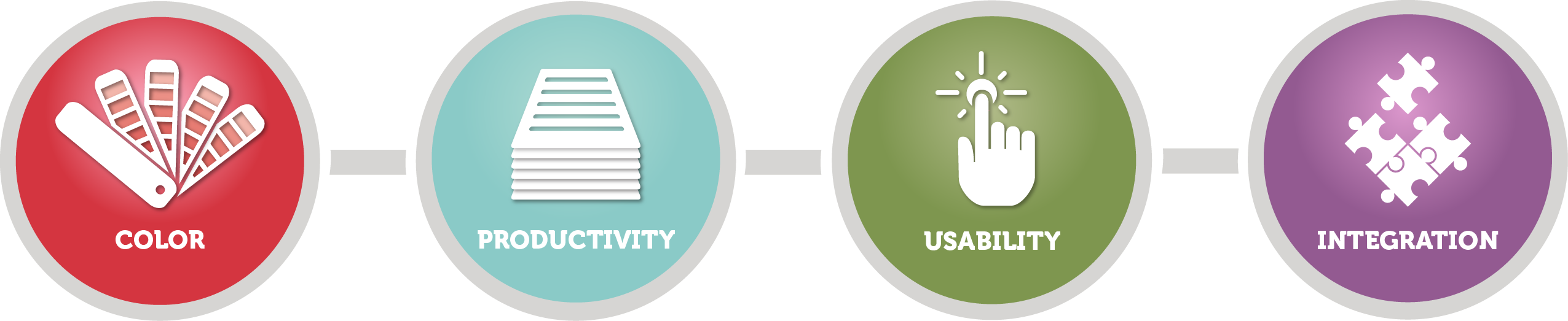 Automatic system backups
Setup a backup schedule from Fiery QuickTouch and WebTools
Restore the Fiery server in less than an hour 
1/8th of the time it takes to load from a DVD kit
No DVD kit required
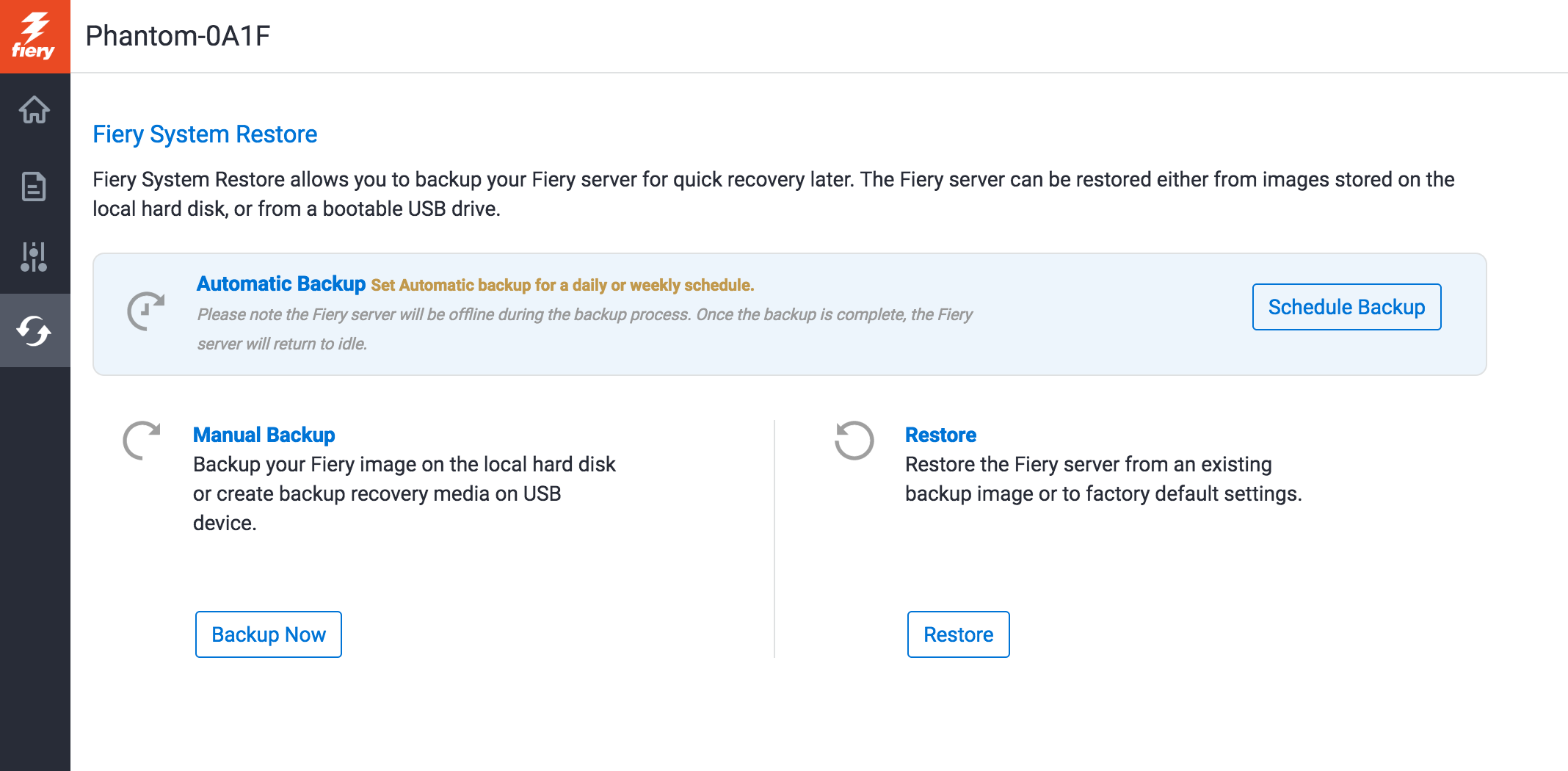 28
[Speaker Notes: Fiery administrators now have an easy way to schedule automatic Fiery system backups to guarantee fast recovery — and without the need to restore from a DVD media kit. 

They can manage backups using Fiery WebTools or the Fiery QuickTouch interface. With these tools, it can take less than an hour to restore from a backup — 1/8th of the time it takes to restore from a DVD kit.]
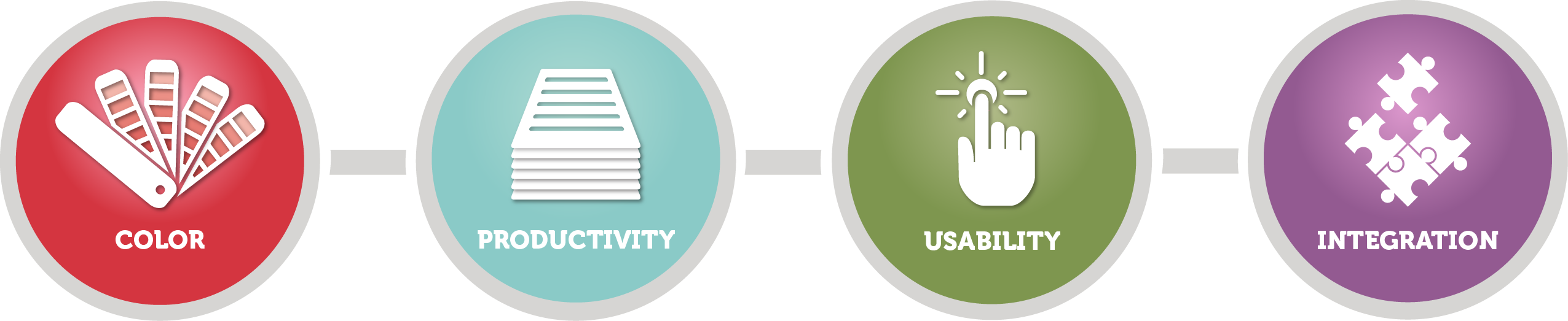 Integration enhancements
New APIs and usability improvements easily integrate in-house applications in Fiery API v4
New JDF-enabled Fiery features Fiery JDF v1.5
EFI AutoCount
EFI Quick Print Suite
Kodak Prinergy 8.1
29
[Speaker Notes: Fiery API and Fiery JDF are always improving to bring usability enhancements and tighter integration with EFI web-to-print and MIS systems plus third-party prepress workflow solutions.]
The value of  Fiery FS300 Pro
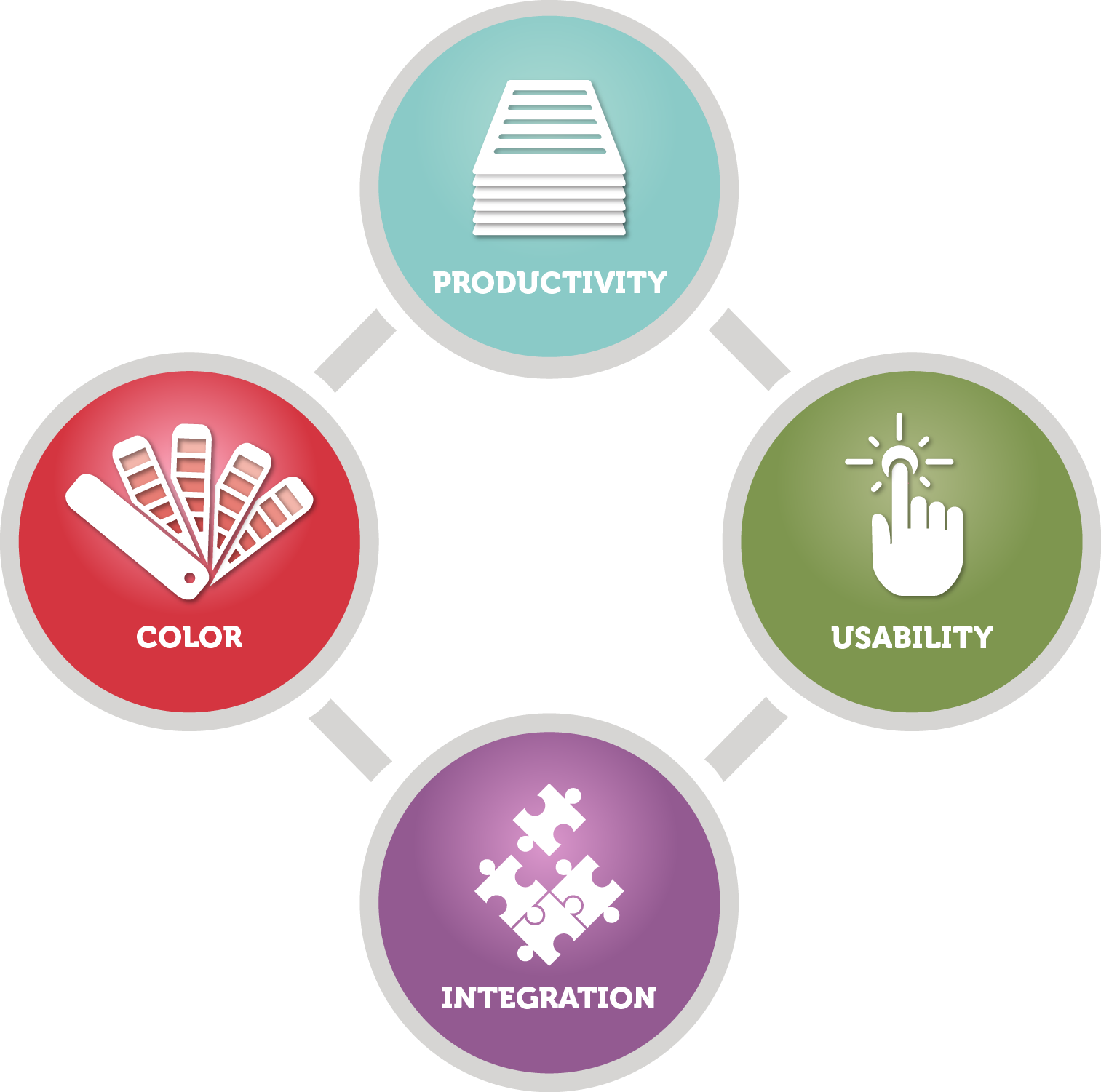 Leading innovation in areas important to customers
Driving the industry’s most advanced digital presses
30
[Speaker Notes: Fiery servers bring innovation to areas important to customers and continue the evolution of printing by driving the most advanced digital presses.]
Public release
EFI Press release: 
Europe and US: September 11th
EFI press release

Press articles
What They Think
Print Show Daily
Deutscher Drucker
PrintWeek
Australian Printer
Digital Printer
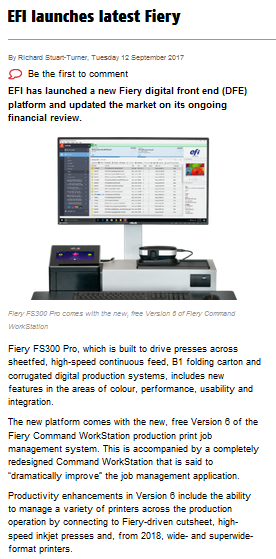 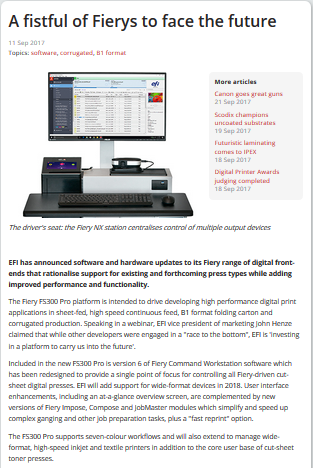 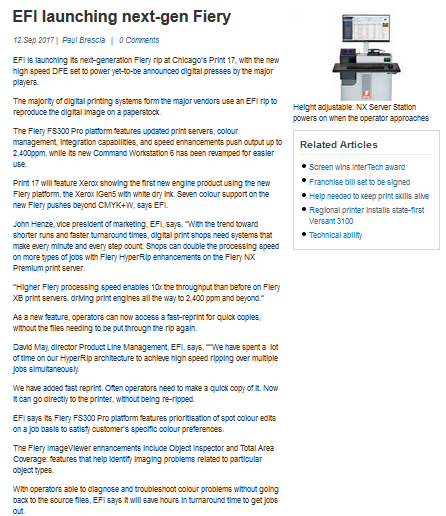 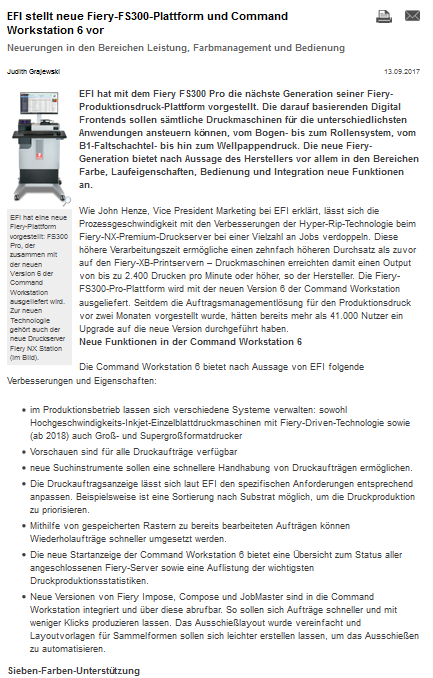 31
[Speaker Notes: This slide gives you links for direct access to the EFI press release posted in September 2017, and to the various press articles all around the globe.]